Announcements
HW4: 1 day extension
Now due on Saturday, July 6 at 11pm
NOT an extra late day

No review session tomorrow
Summer 2016
CSE373: Data Structures & Algorithms
1
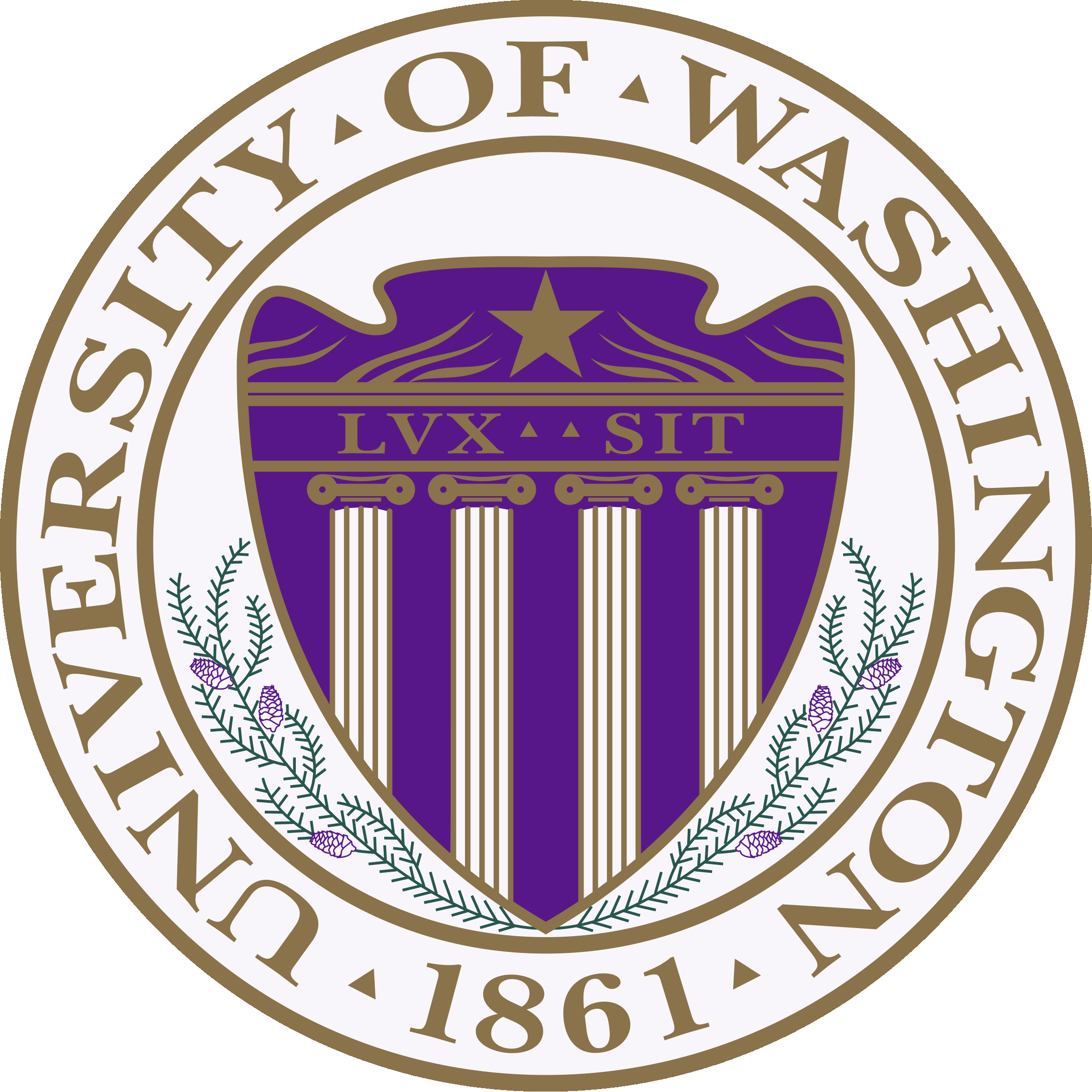 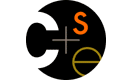 :
CSE373: Data Structure & AlgorithmsComparison Sorting
Hunter Zahn
Summer 2016
Summer 2016
CSE373: Data Structures & Algorithms
2
Introduction to Sorting
Stacks, queues, priority queues, and dictionaries all focused on providing one element at a time

But often we know we want “all the things” in some order
Humans can sort, but computers can sort fast
Very common to need data sorted somehow
Alphabetical list of people
List of countries ordered by population
Search engine results by relevance
…

Algorithms have different asymptotic and constant-factor trade-offs
No single “best” sort for all scenarios
Knowing one way to sort just isn’t enough
Summer 2016
3
CSE373: Data Structures & Algorithms
More Reasons to Sort
General technique in computing: 
	Preprocess data to make subsequent operations faster

Example: Sort the data so that you can
Find the kth largest in constant time for any k
Perform binary search to find elements in logarithmic time

Whether the performance of the preprocessing matters depends on
How often the data will change (and how much it will change)
How much data there is
Summer 2016
4
CSE373: Data Structures & Algorithms
[Speaker Notes: We saw on the midterm exam that there were certain situations in which we wanted to use a sorted array. Well the array doesn’t always start off sorted…what if we had an unsorted array and wanted to sort it?]
The main problem, stated carefully
For now, assume we have n comparable elements in an array and we want to rearrange them to be in increasing order

Input:
An array A of data records
A key value in each data record
A comparison function
Effect:
Reorganize the elements of A such that for any i and j,       
if i < j then A[i]  A[j]
(Also, A must have exactly the same data it started with)
Could also sort in reverse order, of course

An algorithm doing this is a comparison sort
Summer 2016
5
CSE373: Data Structures & Algorithms
Variations on the Basic Problem
Maybe elements are in a linked list (could convert to array and  back in linear time, but some algorithms needn’t do so)

Maybe ties need to be resolved by “original array position”
Sorts that do this naturally are called stable sorts
Equal keys appear in the same output order as input
Others could tag each item with its original position and adjust comparisons accordingly (non-trivial constant factors)

Maybe we must not use more than O(1) “auxiliary space”
Sorts meeting this requirement are called in-place sorts

Maybe we can do more with elements than just compare
Sometimes leads to faster algorithms

Maybe we have too much data to fit in memory
Use an “external sorting” algorithm
Summer 2016
6
CSE373: Data Structures & Algorithms
[Speaker Notes: Sort a bunch of first/last names

First: sort by first names
Then: sort by last names

End up with last, first sorted]
Sorting: The Big Picture
Surprising amount of neat stuff to say about sorting:
Simple
algorithms:
O(n2)
Fancier
algorithms:
O(n log n)
Comparison
lower bound:
(n log n)
Specialized
algorithms:
O(n)
Handling
huge data
sets
Insertion sort
Selection sort
Shell sort
…
Heap sort
Merge sort
Quick sort (avg)
…
Bucket sort
Radix sort
External
sorting
Summer 2016
7
CSE373: Data Structures & Algorithms
Insertion Sort
Visualization
Idea: At step k, put the kth element in the correct position among the first k elements


Alternate way of saying this:
Sort first two elements
Now insert 3rd element in order
Now insert 4th element in order
…

“Loop invariant”: when loop index is i, first i elements are sorted

Time? 
	   Best-case  _____     Worst-case  _____     “Average” case ____
Summer 2016
8
CSE373: Data Structures & Algorithms
Insertion Sort
Visualization
Idea: At step k, put the kth element in the correct position among the first k elements


Alternate way of saying this:
Sort first two elements
Now insert 3rd element in order
Now insert 4th element in order
…

“Loop invariant”: when loop index is i, first i elements are sorted

Time? 
	   Best-case   O(n)     Worst-case   O(n2)     “Average” case   O(n2)
           start sorted           start reverse sorted       (see text)
Summer 2016
9
CSE373: Data Structures & Algorithms
Selection sort
Visualization
Idea: At step k, find the smallest element among the not-yet-sorted elements and put it at position k

Alternate way of saying this:
Find smallest element, put it 1st
Find next smallest element, put it 2nd
Find next smallest element, put it 3rd
…

 “Loop invariant”: when loop index is i, first i elements are the i smallest elements in sorted order

Time? 
	   Best-case  _____     Worst-case  _____     “Average” case ____
Summer 2016
10
CSE373: Data Structures & Algorithms
Selection sort
Idea: At step k, find the smallest element among the not-yet-sorted elements and put it at position k

Alternate way of saying this:
Find smallest element, put it 1st
Find next smallest element, put it 2nd
Find next smallest element, put it 3rd
…

 “Loop invariant”: when loop index is i, first i elements are the i smallest elements in sorted order

Time?   
	   Best-case  O(n2)    Worst-case O(n2)     “Average” case O(n2)
	        Always T(1) = 1 and T(n) = n + T(n-1)
Summer 2016
11
CSE373: Data Structures & Algorithms
Insertion Sort vs. Selection Sort
Different algorithms

Solve the same problem

Have the same worst-case and average-case asymptotic complexity
Insertion-sort has better best-case complexity; preferable when input is “mostly sorted”

Other algorithms are more efficient for non-small arrays that are not already almost sorted
Insertion sort may do well on small arrays
Summer 2016
12
CSE373: Data Structures & Algorithms
Bubble Sort
Not intuitive – It’s unlikely that you’d come up with bubble sort

It doesn’t have good asymptotic complexity: O(n2)

It’s not particularly efficient with respect to common factors

Basically, almost everything it is good at some other algorithm is at least as good at
Summer 2016
13
CSE373: Data Structures & Algorithms
Bubble Sort
Visualization




https://www.youtube.com/watch?v=k4RRi_ntQc8
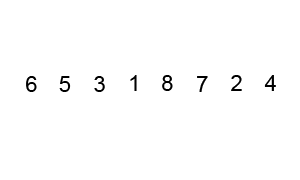 Summer 2016
CSE373: Data Structures & Algorithms
14
[Speaker Notes: Why are we talking about it?

It’s a simple way you could sort things, perhaps useful one day, funny.]
The Big Picture
Surprising amount of juicy computer science: 2-3 lectures…
Simple
algorithms:
O(n2)
Fancier
algorithms:
O(n log n)
Comparison
lower bound:
(n log n)
Specialized
algorithms:
O(n)
Handling
huge data
sets
Insertion sort
Selection sort
Shell sort
…
Heap sort
Merge sort
Quick sort (avg)
…
Bucket sort
Radix sort
External
sorting
Summer 2016
15
CSE373: Data Structures & Algorithms
[Speaker Notes: So those were some simple sorting algorithms, lets talk about some fancier ones.]
Heap sort
Sorting with a heap is easy:
insert each arr[i], or better yet use buildHeap
for(i=0; i < arr.length; i++) 			  
     arr[i] = deleteMin();

Worst-case running time: O(n log n)

We have the array-to-sort and the heap
So this is not an in-place sort
There’s a trick to make it in-place…
Summer 2016
16
CSE373: Data Structures & Algorithms
[Speaker Notes: Does using buildheap change worst case runtime?]
In-place heap sort sort
But this reverse sorts – 
how would you fix that?
Treat the initial array as a heap (via buildHeap)
When you delete the ith  element, put it at arr[n-i]
That array location isn’t needed for the heap anymore!
4
7
5
9
8
6
10
3
2
1
heap part
sorted part
5
7
6
9
8
10
4
3
2
1
arr[n-i]=
deleteMin()
heap part
sorted part
Summer 2016
17
CSE373: Data Structures & Algorithms
“AVL sort”
We can also use a balanced tree to:
insert each element: total time O(n log n)
Repeatedly deleteMin: total time O(n log n)
Better: in-order traversal O(n), but still O(n log n) overall

But this cannot be done in-place and has worse constant factors than heap sort
both are O(n log n) in worst, best, and average case
neither parallelizes well
heap sort is better
Summer 2016
18
CSE373: Data Structures & Algorithms
“Hash sort”???
Don’t even think about trying to sort with a hash table!

Finding min item in a hashtable is O(n), so this would be a slower, more complicated selection sort
Summer 2016
19
CSE373: Data Structures & Algorithms
Divide and conquer
Very important technique in algorithm design

Divide problem into smaller parts

Independently solve the simpler parts 
Think recursion
Or potential parallelism

Combine solution of parts to produce overall solution
Summer 2016
20
CSE373: Data Structures & Algorithms
Divide-and-Conquer Sorting
Two great sorting methods are fundamentally divide-and-conquer

Mergesort: 	   Sort the left half of the elements (recursively)
		   	   Sort the right half of the elements (recursively)
			   Merge the two sorted halves into a sorted whole

Quicksort:	   Pick a “pivot” element 
     Divide elements into less-than pivot 
			    and greater-than pivot
     Sort the two divisions (recursively on each)
     Answer is sorted-less-than then pivot then 	  
                      sorted-greater-than
Summer 2016
21
CSE373: Data Structures & Algorithms
Mergesort
8
2
9
4
5
3
1
6
To sort array from position lo to position hi:
If range is 1 element long, it is already sorted! (Base case)
Else: 
Sort from lo to (hi+lo)/2
Sort from (hi+lo)/2 to hi
Merge the two halves together

Merging takes two sorted parts and sorts everything
O(n) but requires auxiliary space…
Summer 2016
22
CSE373: Data Structures & Algorithms
Example, Focus on Merging
Start with:
8
2
9
4
5
3
1
6
After recursion:
(not magic )
2
4
8
9
1
3
5
6
Merge: 
Use 3 “fingers”
and 1 more array
(After merge, copy back to original array)
Summer 2016
23
CSE373: Data Structures & Algorithms
[Speaker Notes: We’re going to use three fingers here. One to keep track of our index in the left half, one right half, one new array.]
Example, focus on merging
Start with:
8
2
9
4
5
3
1
6
After recursion:
(not magic )
2
4
8
9
1
3
5
6
Merge: 
Use 3 “fingers”
and 1 more array
1
(After merge, copy back to original array)
Summer 2016
24
CSE373: Data Structures & Algorithms
Example, focus on merging
Start with:
8
2
9
4
5
3
1
6
After recursion:
(not magic )
2
4
8
9
1
3
5
6
Merge: 
Use 3 “fingers”
and 1 more array
1
2
(After merge, copy back to original array)
Summer 2016
25
CSE373: Data Structures & Algorithms
Example, focus on merging
Start with:
8
2
9
4
5
3
1
6
After recursion:
(not magic )
2
4
8
9
1
3
5
6
Merge: 
Use 3 “fingers”
and 1 more array
1
2
3
(After merge, copy back to original array)
Summer 2016
26
CSE373: Data Structures & Algorithms
Example, focus on merging
Start with:
8
2
9
4
5
3
1
6
After recursion:
(not magic )
2
4
8
9
1
3
5
6
Merge: 
Use 3 “fingers”
and 1 more array
1
2
3
4
(After merge, copy back to original array)
Summer 2016
27
CSE373: Data Structures & Algorithms
Example, focus on merging
Start with:
8
2
9
4
5
3
1
6
After recursion:
(not magic )
2
4
8
9
1
3
5
6
Merge: 
Use 3 “fingers”
and 1 more array
1
2
3
4
5
(After merge, copy back to original array)
Summer 2016
28
CSE373: Data Structures & Algorithms
Example, focus on merging
Start with:
8
2
9
4
5
3
1
6
After recursion:
(not magic )
2
4
8
9
1
3
5
6
Merge: 
Use 3 “fingers”
and 1 more array
1
2
3
4
5
6
(After merge, copy back to original array)
Summer 2016
29
CSE373: Data Structures & Algorithms
Example, focus on merging
Start with:
8
2
9
4
5
3
1
6
After recursion:
(not magic )
2
4
8
9
1
3
5
6
Merge: 
Use 3 “fingers”
and 1 more array
1
2
3
4
5
6
8
(After merge, copy back to original array)
Summer 2016
30
CSE373: Data Structures & Algorithms
Example, focus on merging
Start with:
8
2
9
4
5
3
1
6
After recursion:
(not magic )
2
4
8
9
1
3
5
6
Merge: 
Use 3 “fingers”
and 1 more array
1
2
3
4
5
6
8
9
(After merge, copy back to original array)
Summer 2016
31
CSE373: Data Structures & Algorithms
Example, focus on merging
Start with:
8
2
9
4
5
3
1
6
After recursion:
(not magic )
2
4
8
9
1
3
5
6
Merge: 
Use 3 “fingers”
and 1 more array
1
2
3
4
5
6
8
9
(After merge, copy back to original array)
1
2
3
4
5
6
8
9
Summer 2016
32
CSE373: Data Structures & Algorithms
Example, Showing Recursion
8
2
9
4
5
3
1
6
Divide
8  2   9   4
5   3   1   6
Divide
9   4
1   6
8   2
5   3
Divide
1 Element
5      3
9       4
1     6
8        2
Merge
2   8
4    9
3   5
1   6
Merge
2   4   8   9
1   3   5   6
Merge
1   2   3   4   5   6   8   9
Summer 2016
33
CSE373: Data Structures & Algorithms
Some details: saving a little time
What if the final steps of our merge looked like this:








Wasteful to copy to the auxiliary array just to copy back…
2
4
5
6
1
3
8
9
Main array




Auxiliary array
1
2
3
4
5
6
Summer 2016
34
CSE373: Data Structures & Algorithms
Some details: saving a little time
If left-side finishes first, just stop the merge and copy back:





If right-side finishes first, copy dregs into right then copy back
copy
first
second
Summer 2016
35
CSE373: Data Structures & Algorithms
Some details: Saving Space and Copying
Simplest / Worst: 
	Use a new auxiliary array of size (hi-lo) for every merge

Better:
	Use a new auxiliary array of size n for every merging stage

Better:
	Reuse same auxiliary array of size n for every merging stage

Best (but a little tricky):
	Don’t copy back – at 2nd, 4th, 6th, … merging stages, use the original array as the auxiliary array and vice-versa
Need one copy at end if number of stages is odd
Summer 2016
36
CSE373: Data Structures & Algorithms
Swapping Original / Auxiliary Array (“best”)
First recurse down to lists of size 1
As we return from the recursion, swap between arrays
Merge by 1

Merge by 2

Merge by 4

Merge by 8

Merge by 16
Copy if Needed
(Arguably easier to code up without recursion at all)
Summer 2016
37
CSE373: Data Structures & Algorithms
Linked lists and big data
We defined sorting over an array, but sometimes you want to sort linked lists

One approach:
Convert to array: O(n)
Sort: O(n log n)
Convert back to list: O(n)

Or: merge sort works very nicely on linked lists directly
Heapsort and quicksort do not
Insertion sort and selection sort do but they’re slower

Merge sort is also the sort of choice for external sorting
Linear merges minimize disk accesses
And can leverage multiple disks to get streaming accesses
Summer 2016
38
CSE373: Data Structures & Algorithms
Analysis
Having defined an algorithm and argued it is correct, we should analyze its running time and space:

To sort n elements, we:
Return immediately if n=1
Else do 2 subproblems of size n/2 and then an O(n) merge

Recurrence relation:
	 T(1) = c1
      T(n) = 2T(n/2) + c2n
Summer 2016
39
CSE373: Data Structures & Algorithms
One of the recurrence classics…
For simplicity let constants be 1 (no effect on asymptotic answer)

T(1) = 1                                            So total is 2kT(n/2k) + kn where
T(n) = 2T(n/2) + n                                   n/2k = 1, i.e., log n = k   
        = 2(2T(n/4) + n/2) + n               That is, 2log n T(1) + n log n
        = 4T(n/4) + 2n                                     = n + n log n
        = 4(2T(n/8) + n/4) + 2n                        = O(n log n)
        = 8T(n/8) + 3n
        ….
        = 2kT(n/2k) + kn
Summer 2016
40
CSE373: Data Structures & Algorithms
Or more intuitively…
This recurrence is common you just “know” it’s O(n log n)

Merge sort is relatively easy to intuit (best, worst, and average):
The recursion “tree” will have log n height
At each level we do a total amount of merging equal to n
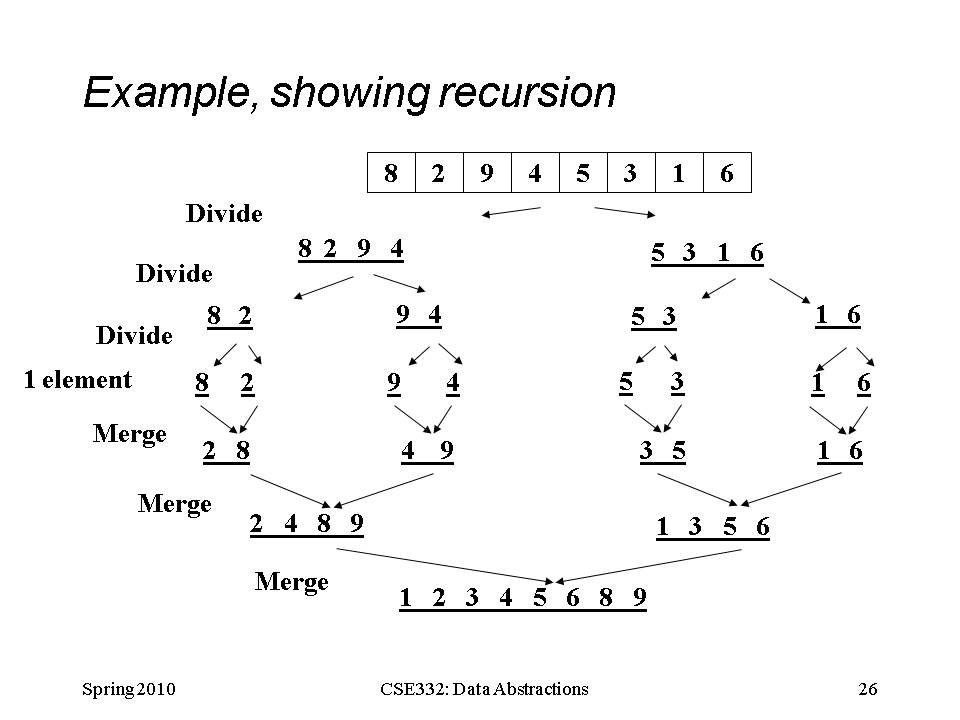 Summer 2016
41
CSE373: Data Structures & Algorithms
Quicksort
Also uses divide-and-conquer
Recursively chop into two pieces
Instead of doing all the work as we merge together, we will do all the work as we recursively split into halves
Unlike merge sort, does not need auxiliary space

O(n log n) on average , but O(n2) worst-case 

Faster than merge sort in practice?
Often believed so
Does fewer copies and more comparisons, so it depends on the relative cost of these two operations!
Summer 2016
42
CSE373: Data Structures & Algorithms
Quicksort Overview
Pick a pivot element

Partition all the data into:
The elements less than the pivot
The pivot
The elements greater than the pivot

Recursively sort A and C

The answer is, “as simple as A, B, C” 

(Alas, there are some details lurking in this algorithm)
Summer 2016
43
CSE373: Data Structures & Algorithms
Think in Terms of Sets
S
select pivot value
81
31
57
43
13
75
92
0
26
65
S1
S2
partition S
0
31
75
43
65
13
81
92
26
57
Quicksort(S1) and
Quicksort(S2)
S1
S2
0
13
26
31
43
57
75
81
92
65
S
Presto!  S is sorted
0
13
26
31
43
57
65
75
81
92
[Weiss]
Summer 2016
44
CSE373: Data Structures & Algorithms
Example, Showing Recursion
8
2
9
4
5
3
1
6
Divide
5
2  4   3   1
8   9   6
Divide
3
8
4
9
2   1
6
Divide
1 Element
1
2
Conquer
1   2
Conquer
6   8   9
1   2   3   4
Conquer
1   2   3   4   5   6   8   9
Summer 2016
45
CSE373: Data Structures & Algorithms
Details
Have not yet explained:

How to pick the pivot element
Any choice is correct: data will end up sorted
But as analysis will show, want the two partitions to be about equal in size

How to implement partitioning
In linear time
In place
Summer 2016
46
CSE373: Data Structures & Algorithms
Pivots
8
8
2
2
9
9
4
4
5
5
3
3
1
1
6
6
5
1
2  4   3   1
8  2  9  4  5  3  6
8   9   6
Best pivot?
Median
Halve each time



Worst pivot?
Greatest/least element
Problem of size n - 1
O(n2)
Summer 2016
47
CSE373: Data Structures & Algorithms
Potential pivot rules
While sorting arr from lo (inclusive) to hi (exclusive)…

Pick arr[lo] or arr[hi-1]
Fast, but worst-case occurs with mostly sorted input

Pick random element in the range
Does as well as any technique, but (pseudo)random number generation can be slow
Still probably the most elegant approach

Median of 3, e.g., arr[lo], arr[hi-1], arr[(hi+lo)/2]
Common heuristic that tends to work well
Summer 2016
48
CSE373: Data Structures & Algorithms
Partitioning
Conceptually simple, but hardest part to code up correctly
After picking pivot, need to partition in linear time in place

One approach (there are slightly fancier ones):
Swap pivot with arr[lo]
Use two fingers i and j, starting at lo+1 and hi-1
while (i < j)
   if (arr[j] > pivot) j--
   else if (arr[i] < pivot) i++
   else swap arr[i] with arr[j]
Swap pivot with arr[i] *

*skip step 4 if pivot ends up being least element
Summer 2016
49
CSE373: Data Structures & Algorithms
Example
Step one: pick pivot as median of 3
lo = 0, hi = 10
0
1
2
3
4
5
6
7
8
9
8
1
4
9
0
3
5
2
7
6
Step two: move pivot to the lo position
0
1
2
3
4
5
6
7
8
9
6
1
4
9
0
3
5
2
7
8
Summer 2016
50
CSE373: Data Structures & Algorithms
Example
Often have more than 
one swap during partition – 
this is a short example
Now partition in place


Move fingers


Swap

Move fingers


Move pivot
6
1
4
9
0
3
5
2
7
8
6
1
4
9
0
3
5
2
7
8
6
1
4
2
0
3
5
9
7
8
6
1
4
2
0
3
5
9
7
8
5
1
4
2
0
3
6
9
7
8
Summer 2016
51
CSE373: Data Structures & Algorithms
Analysis
Best-case: Pivot is always the median
		T(0)=T(1)=1
		T(n)=2T(n/2) + n           -- linear-time partition
		Same recurrence as mergesort: O(n log n)

Worst-case: Pivot is always smallest or largest element
		T(0)=T(1)=1
              T(n) = 1T(n-1)  + n   
		Basically same recurrence as selection sort: O(n2)

Average-case (e.g., with random pivot)
O(n log n), not responsible for proof (in text)
Summer 2016
52
CSE373: Data Structures & Algorithms
Cutoffs
For small n, all that recursion tends to cost more than doing a quadratic sort
Remember asymptotic complexity is for large n

Common engineering technique: switch algorithm below a cutoff
Reasonable rule of thumb: use insertion sort for n < 10

Notes:
Could also use a cutoff for merge sort
Cutoffs are also the norm with parallel algorithms 
Switch to sequential algorithm
None of this affects asymptotic complexity
Summer 2016
53
CSE373: Data Structures & Algorithms
Cutoff skeleton
void quicksort(int[] arr, int lo, int hi) {
  if(hi – lo < CUTOFF)
     insertionSort(arr,lo,hi);
  else
     …
}
Notice how this cuts out the vast majority of the recursive calls 
   Think of the recursive calls to quicksort as a tree
   Trims out the bottom layers of the tree
Summer 2016
54
CSE373: Data Structures & Algorithms
Cool Resources
http://www.sorting-algorithms.com/

https://www.youtube.com/watch?v=t8g-iYGHpEA
Summer 2016
55
CSE373: Data Structures & Algorithms